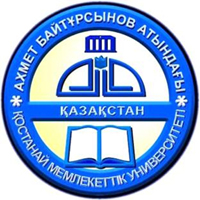 ҚАЗАҚСТАН РЕСПУБЛИКАСЫНЫҢ БІЛІМ ЖӘНЕ ҒЫЛЫМ МИНИСТРЛІГІ
А.БАЙТҰРСЫНОВ АТЫНДАҒЫ ҚОСТАНАЙ МЕМЛЕКЕТТІК                                                    УНИВЕРСИТЕТІ
АГРАРЛЫҚ-БИОЛОГИЯЛЫҚ ФАКУЛЬТЕТІ
SMART мақсат: дұрыс бағдар -
нақты нәтиже
ҚОСТАНАЙ, 2019
Білім беру нәтижесін дұрыс бағалау үшін нақты мақсаттар қоя білуіміз керек. Мақсат айқын болғандағанда ғана сапалы білімге қол жеткізе аламыз. Сондай-ақ сабақты ұтымды жүргізу оқытушыдан терең білімділікті, оқу процесін шеберлікпен ұйымдастыруды  талап етеді.
«S M A R T» - мақсат басқарудың белгілі әдісі:
САБАҚТЫҢ ТАҚЫРЫБЫ: КӨМІРСУТЕКТЕРТАҚЫРЫПТЫҢ SMART МАҚСАТТАРЫ
SMART жүйесі арқылы:
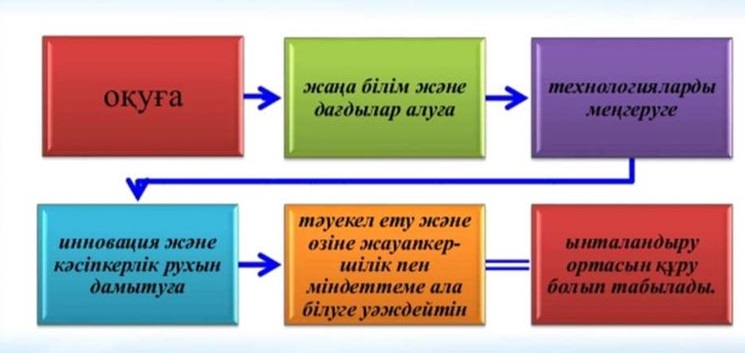